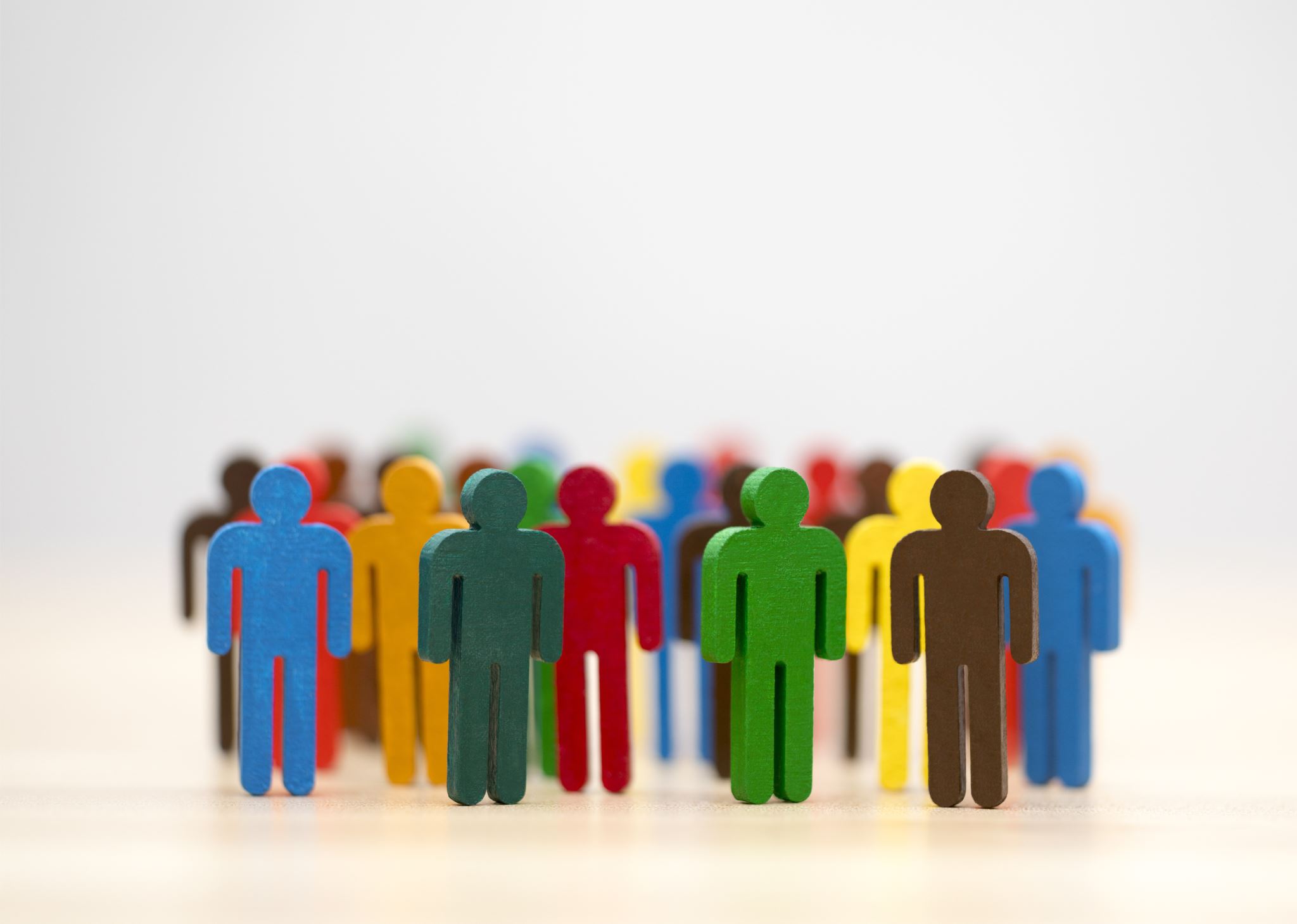 European Union Policies-1
Economic policy
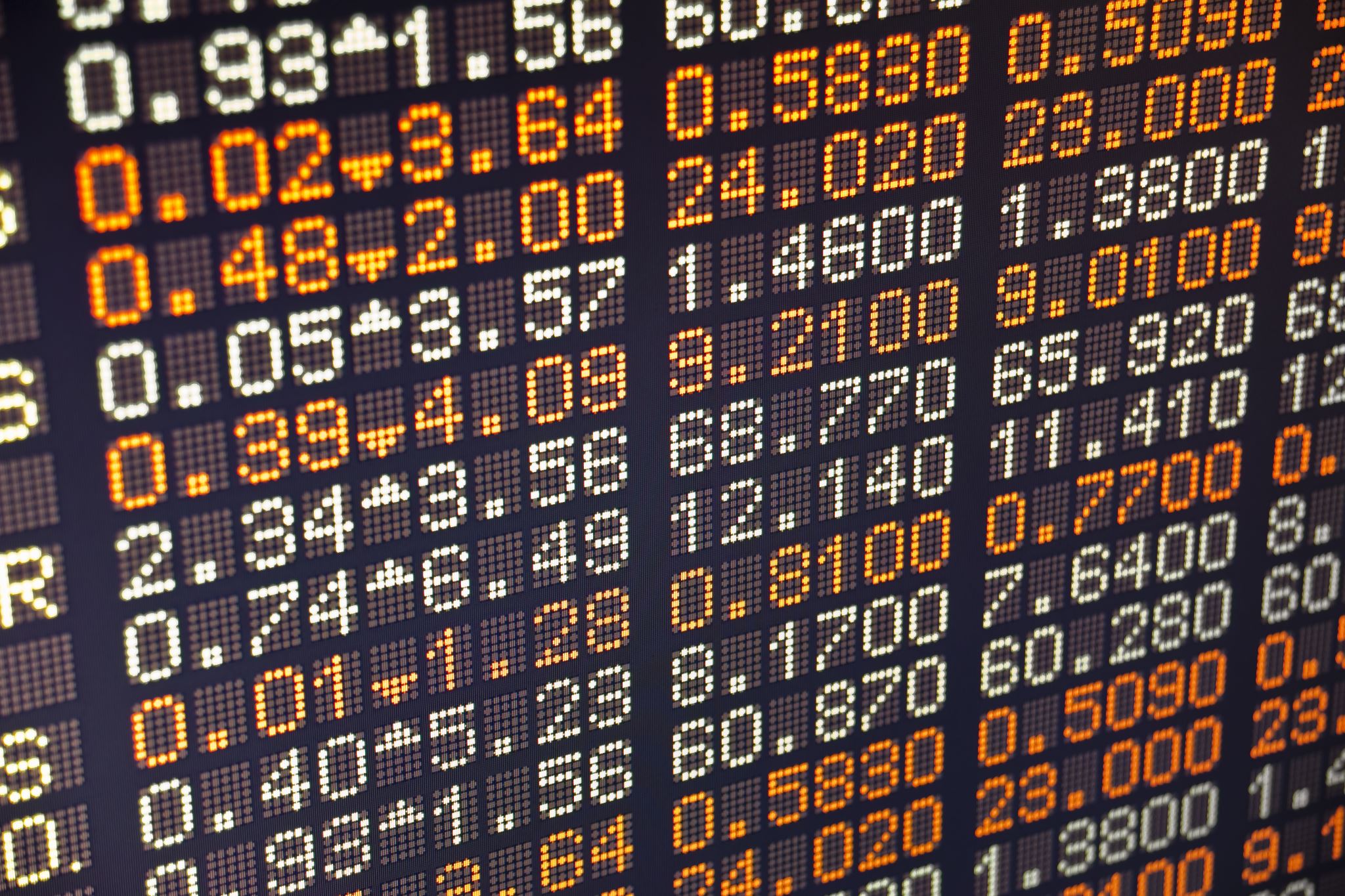 Economic and Monetary Union (EMU)
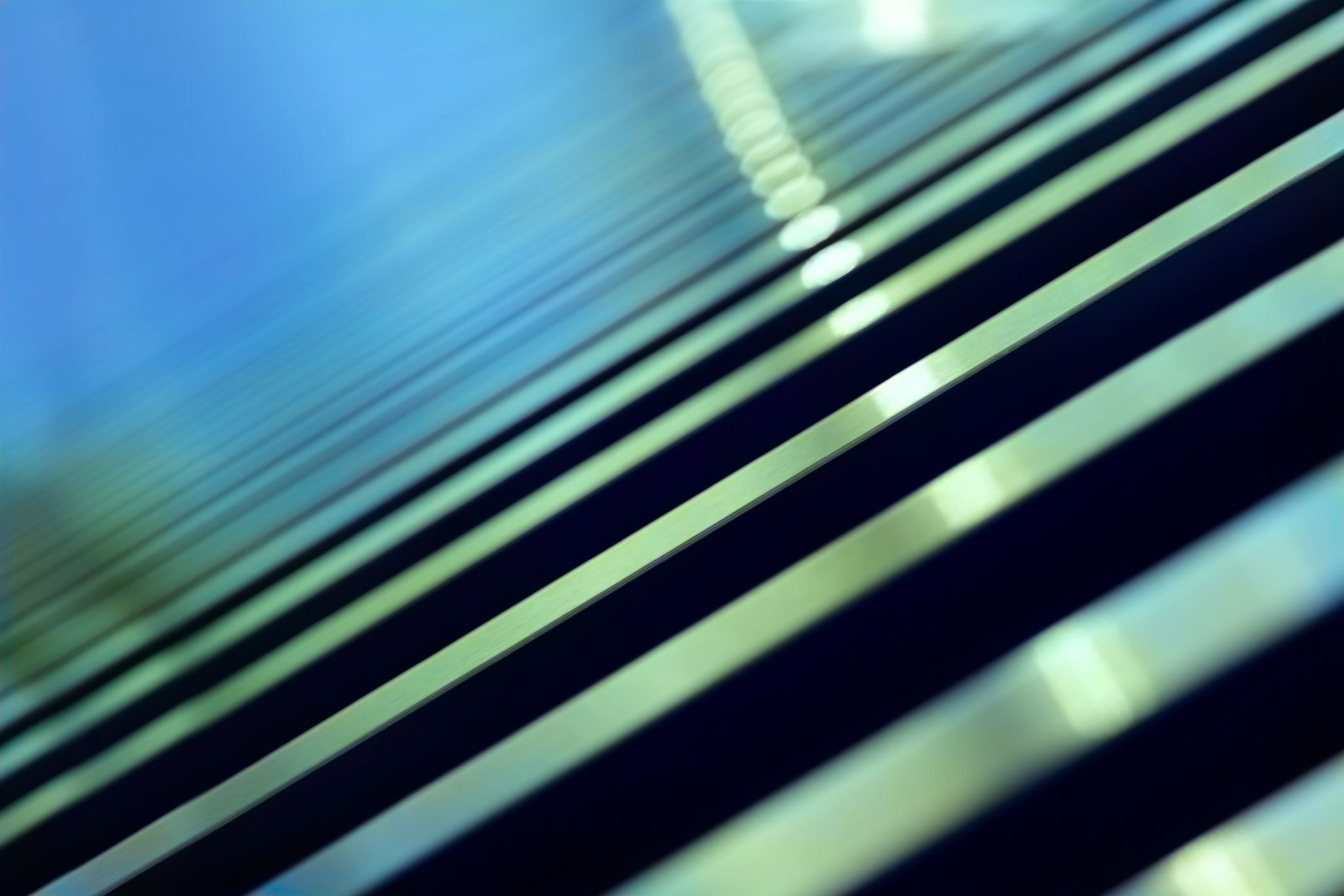 An Unequal Couple
The Euro and the Eurozone
Convergence criteria
Differential integration
Economic Policy- Chapter 1 of the EMU Title, Articles 120-126
Stability and growth Pact 1997
Beyond the SGP 2008 financial crisis
Financial support. Article 125 TFEU and the ESM
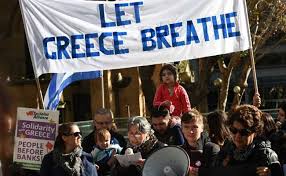 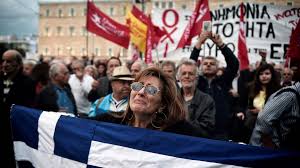 Article 12 ESM Treaty: Strict Conditionality and macro-economic adjustment programs
ESM Reform.2021